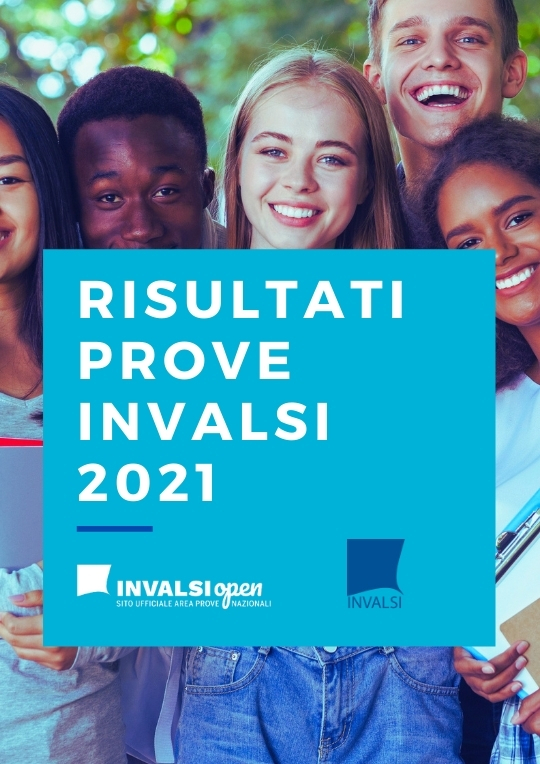 I numeri delle Prove INVALSI 2021
Rapporto prove invalsi 2021
2
PRESENTAZIONE
Le Prove INVALSI 2021 sono le prime prove standardizzate rivolte a tutti gli studenti dopo lo scoppio della pandemia. Rappresentano quindi la prima misurazione su larga scala degli effetti sugli apprendimenti di base conseguiti – in Italiano, Matematica e Inglese – dopo lunghi periodi di sospensione delle lezioni in presenza.
Rapporto prove invalsi 2021
3
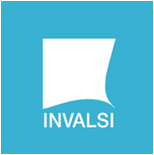 Questo è il link  sulla presentazione dei Risultati INVALSI 2021

                 https://youtu.be/EDj_pXbnc7E
4
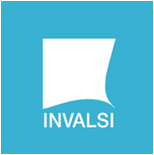 L’ ANALISI DEI DATI E  I SUOI RISULTATI
Gli esiti delle analisi statistiche sono riportati per l’Italia nel suo insieme, per ciascuna delle regioni e per ognuna delle cinque macro-aree in cui il territorio italiano è suddiviso: 
Nord Ovest (Valle d’Aosta, Piemonte, Lombardia, Liguria), 
Nord Est (Provincia di Bolzano, Provincia  di Trento, Veneto, Friuli-Venezia Giulia, Emilia-Romagna), 
Centro (Toscana, Umbria, Marche, Lazio), 
Sud (Abruzzo, Molise, Campania, Puglia), 
Sud e Isole (Basilicata, Calabria, Sicilia,Sardegna). 
Nella scuola secondaria di secondo grado i dati sono stati analizzati prima nel loro insieme, senza distinguere fra i vari tipi di scuola, e poi disaggregandoli per tipo di scuola.
5
I RISULTATI 
DEL NOSTRO ISTITUTO 
GRADO 13
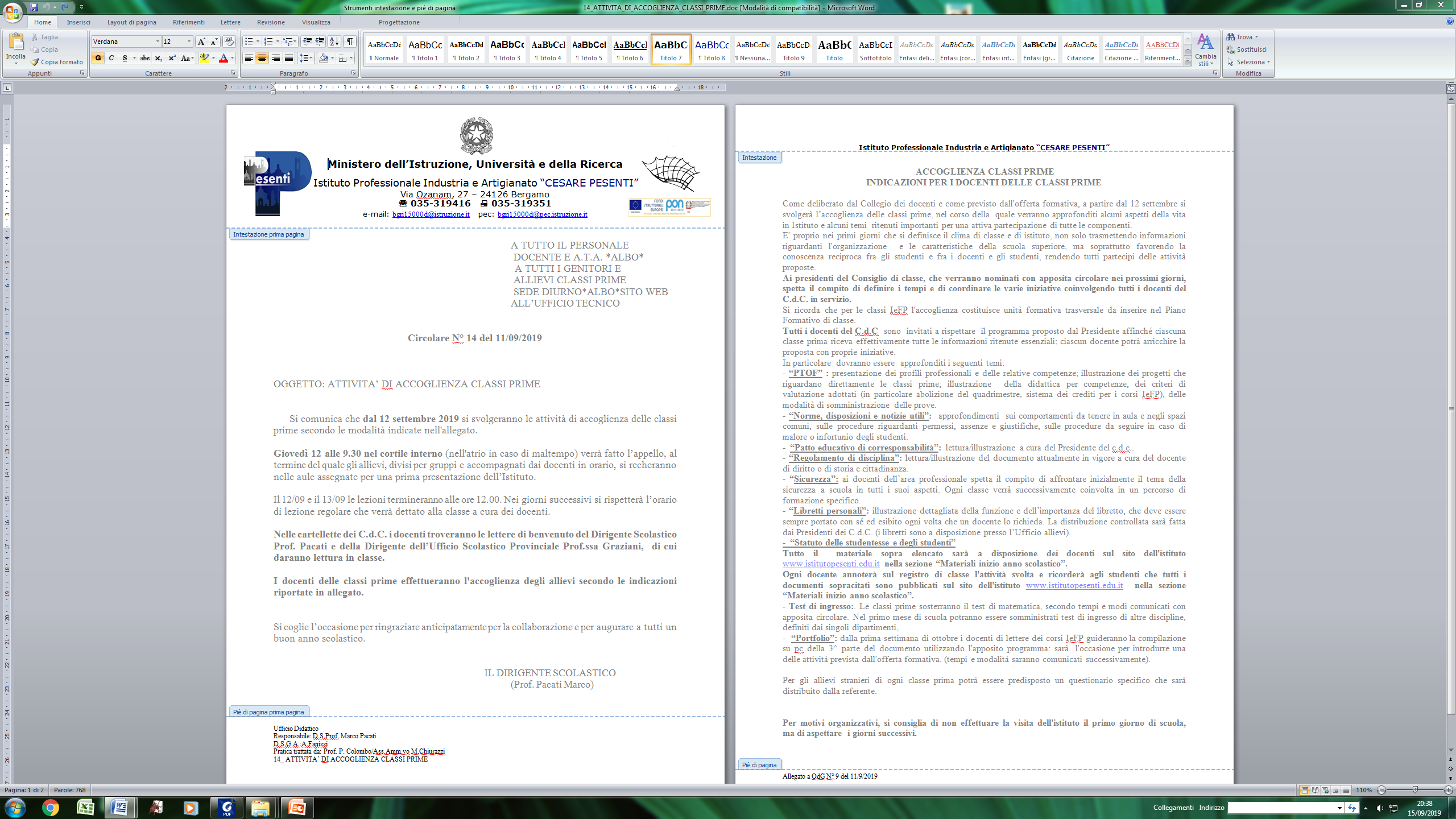 6
Le prove, nel nostro istituto, sono state sostenute dagli studenti delle classi quinte corso diurno dal giorno 26/04/21 al 30/04/21, all’interno di una ampia finestra definita con largo anticipo dall’INVALSI.
Gli alunni assenti hanno svolto le prove nella prima settimana di maggio.
Rapporto prove invalsi 2021
7
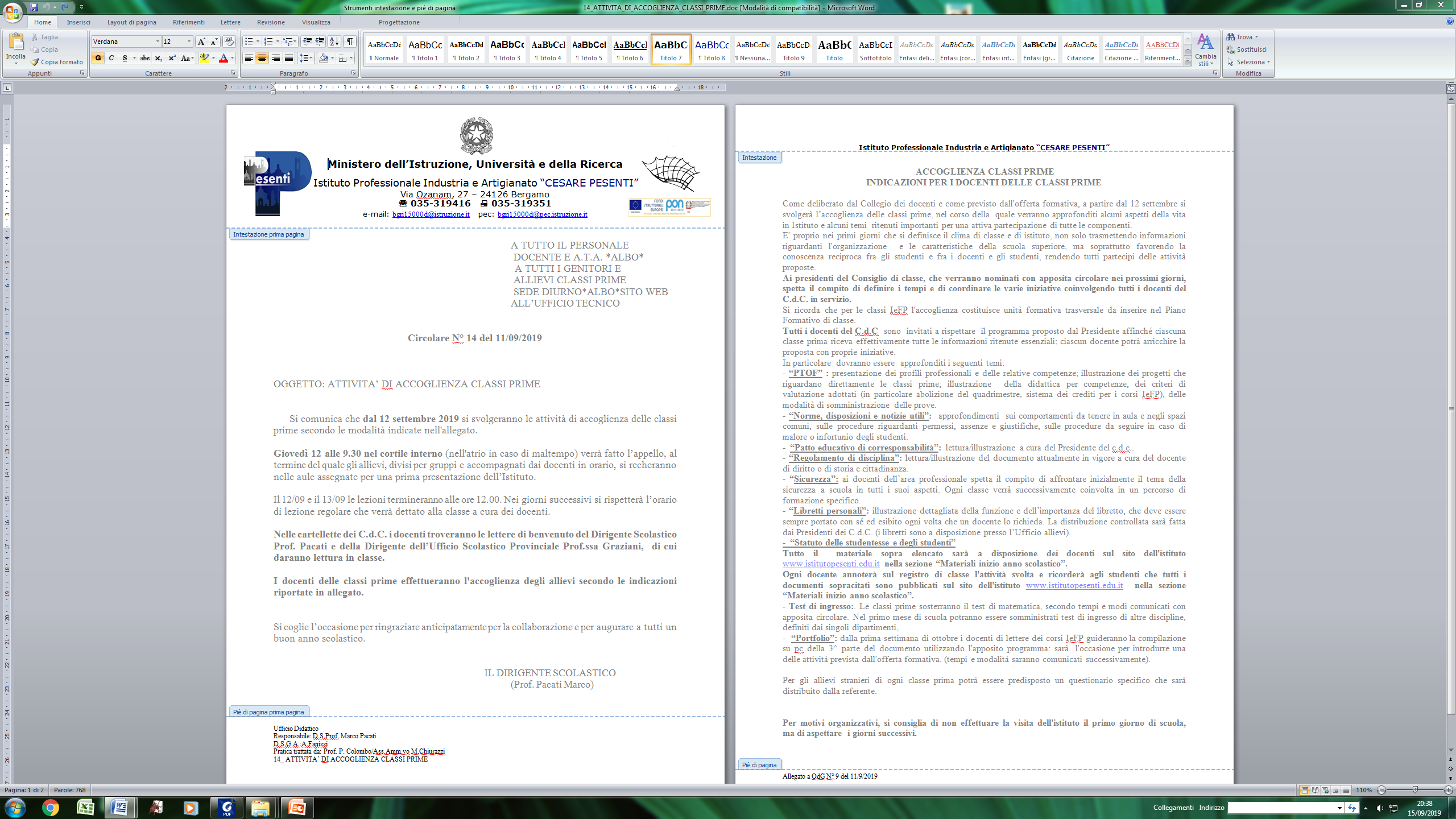 RISULTATI IN ITALIANO E MATEMATICA CLASSI QUINTE
Sufficienza livello 3
INVALSI 21 - Distribuzione degli studenti nei livelli di apprendimento ITALIANO     		Istituti Professionali e IeFP statali
Rapporto prove invalsi 2021
9
INVALSI 21 - Distribuzione degli studenti nei livelli di apprendimento MATEMATICA                                          Istituti Professionali e IeFP statali
Rapporto prove invalsi 2021
12
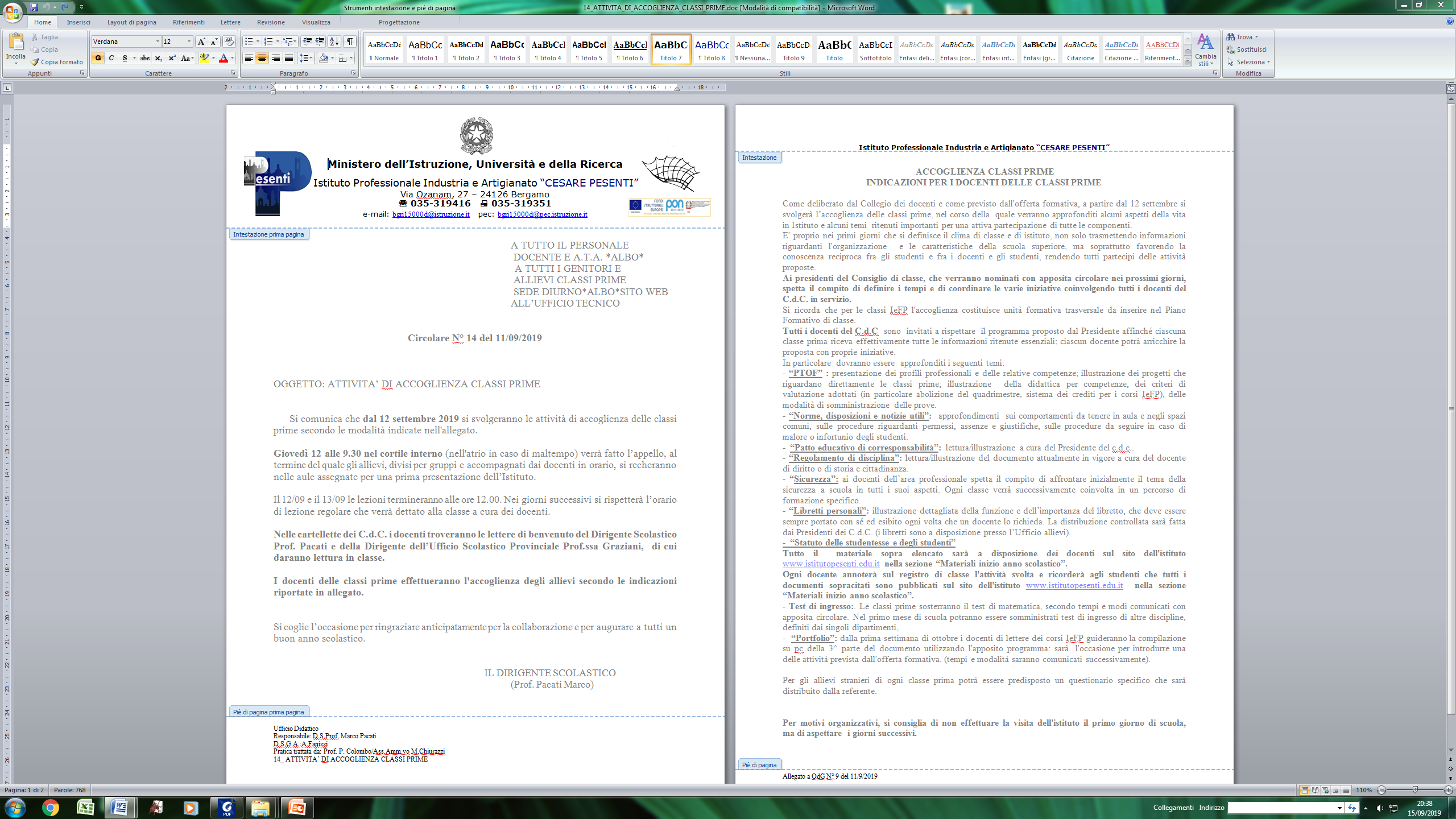 RISULTATI IN INGLESE ASCOLTO CLASSI QUINTE
NR non raggiunto livello B1
B1 livello intermedio
B2 livello pre- avanzato
11
INVALSI 21 - Distribuzione degli studenti nei livelli di apprendimento INGLESE Listening				                                    Istituti Professionali e IeFP statali
Rapporto prove invalsi 2021
12
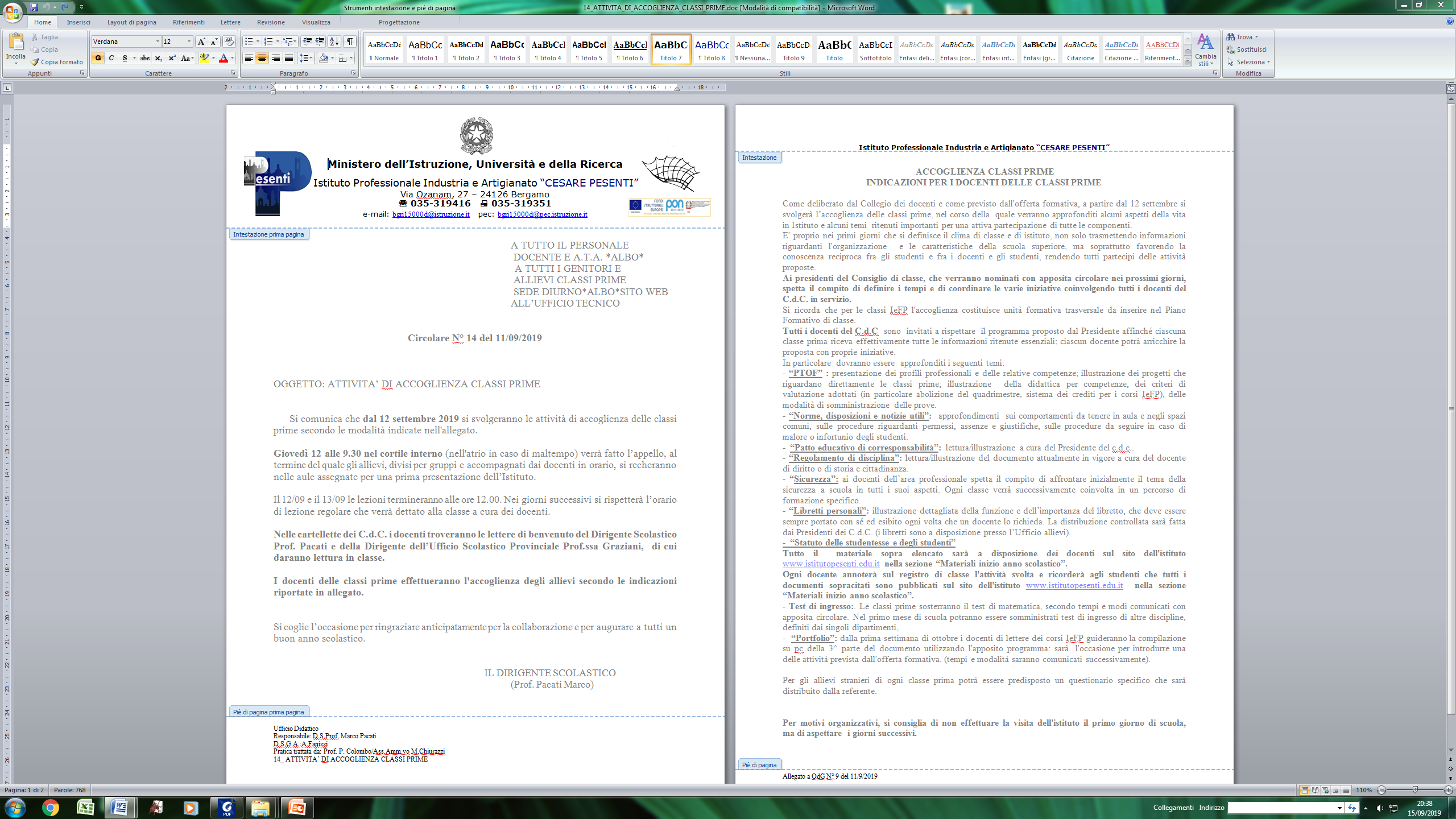 RISULTATI IN INGLESE LETTURA CLASSI QUINTE
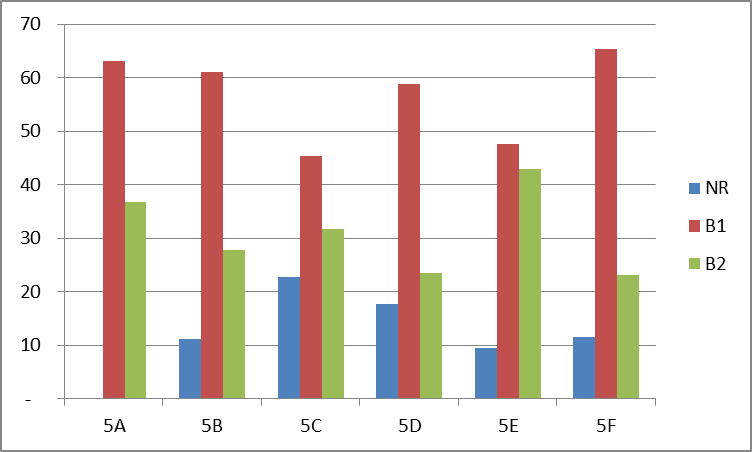 NR non raggiunto livello B1
B1 livello intermedio
B2 livello pre- avanzato
INVALSI 21 - Distribuzione degli studenti nei livelli di apprendimento INGLESE Reading				                                                   Istituti Professionali e IeFP statali
Rapporto prove invalsi 2021
14
Punteggi generali
Per la lettura delle successive tavole, essendo delle immagini e quindi non modificabili inserisco la seguente tabella relativa ai dati anagrafici del nostro istituto
Rapporto prove invalsi 2019
15
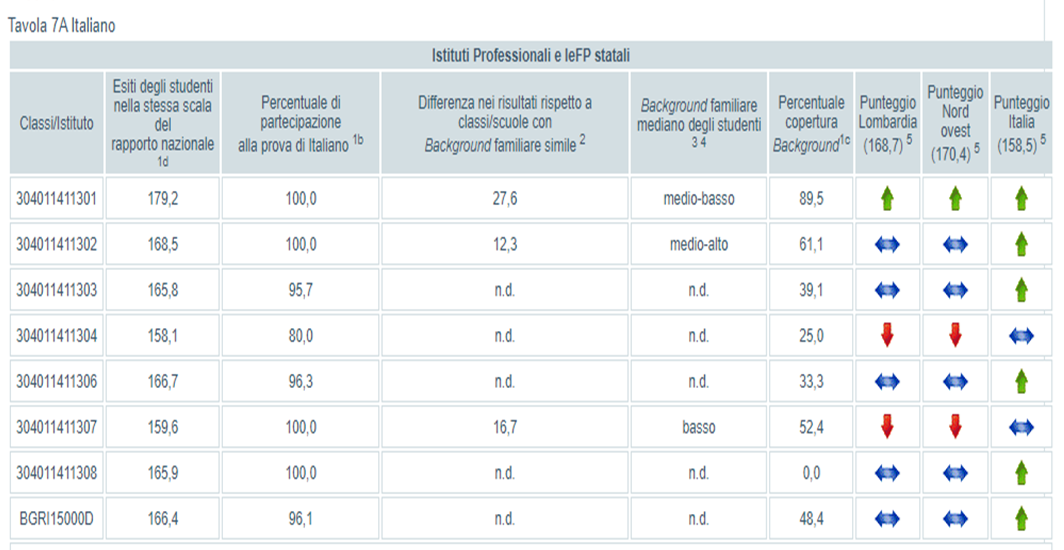 Rapporto prove invalsi 2021
16
Rapporto prove invalsi 2019
17
Rapporto prove invalsi 2021
18
Rapporto prove invalsi 2021
19
Distribuzione degli studenti nei livelli di apprendimento per origine
I seguenti grafici rappresentano i dati relativi ai livelli di apprendimento dei nostri alunni se
nativi
stranieri I generazione
stranieri II generazione
Rapporto prove invalsi 2021
20
INVALSI 21 - Distribuzione degli studenti nei livelli di apprendimento per origine ITALIANO						   Istituti Professionali e IeFP statali
Rapporto prove invalsi 2021
21
INVALSI 21 - Distribuzione degli studenti nei livelli di apprendimento per origine MATEMATICA						   Istituti Professionali e IeFP statali
Rapporto prove invalsi 2019
22
INVALSI 21 - Distribuzione degli studenti nei livelli di apprendimento per origine INGLESE READ.						   Istituti Professionali e IeFP statali
Rapporto prove invalsi 2021
23
INVALSI 21 - Distribuzione degli studenti nei livelli di apprendimento per origine INGLESE LIST.						   Istituti Professionali e IeFP statali
Rapporto prove invalsi 2021
24
ANDAMENTO NEGLI ULTIMI ANNI SCOLASTICI
Confronto dati: 
PROVE INVALSI19
PROVE INVALSI 21
Rapporto prove invalsi 2019
25
ITALIANOIstituto nel suo complesso
Rapporto prove invalsi 2019
26
MATEMATICAIstituto nel suo complesso
Rapporto prove invalsi 2019
27
INGLESE READINGIstituto nel suo complesso
Rapporto prove invalsi 2019
28
INGLESE LISTENINGIstituto nel suo complesso
Rapporto prove invalsi 2019
29